Меморина 7 чудес Кузбасса
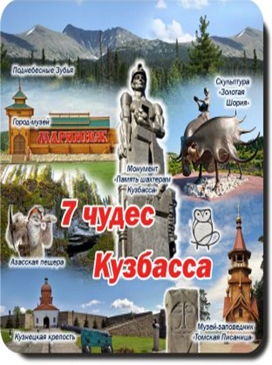 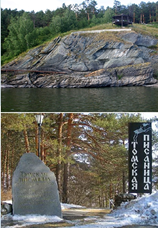 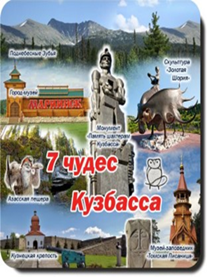 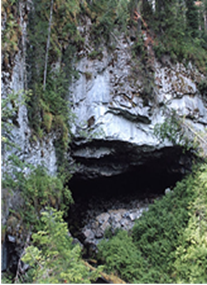 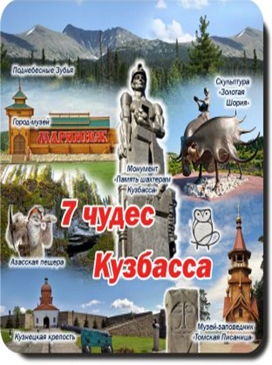 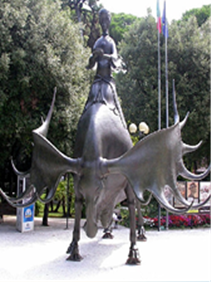 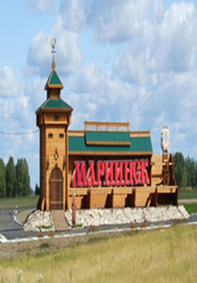 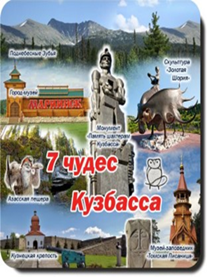 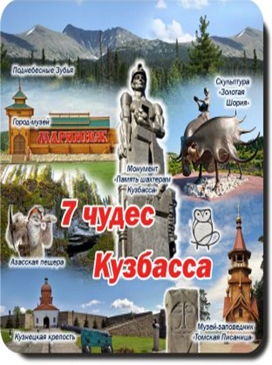 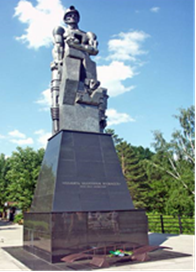 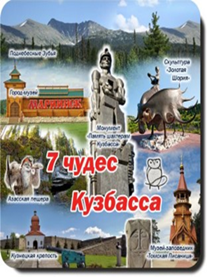 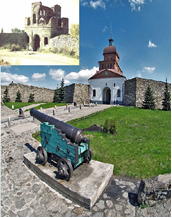 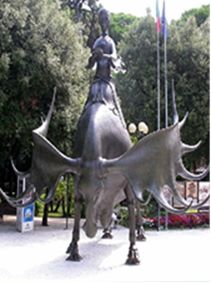 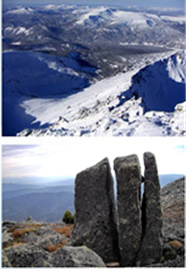 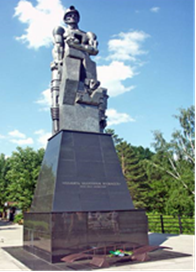 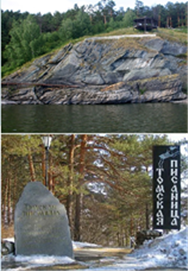 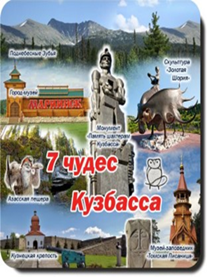 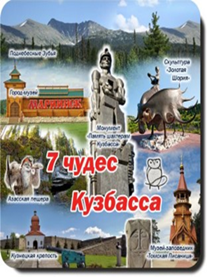 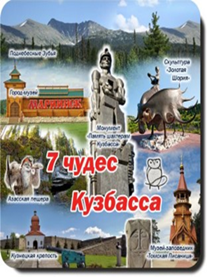 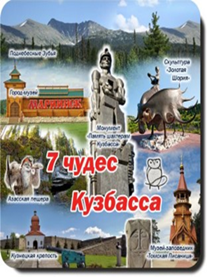 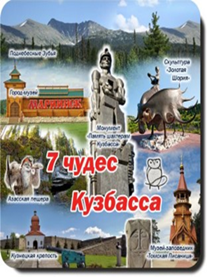 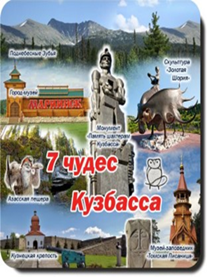 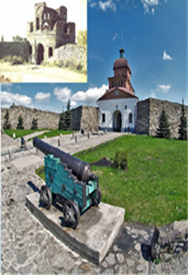 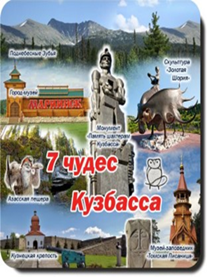 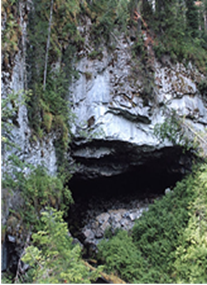 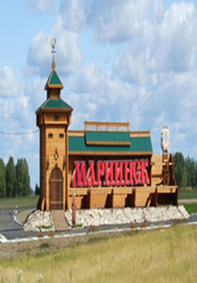 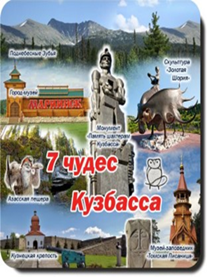 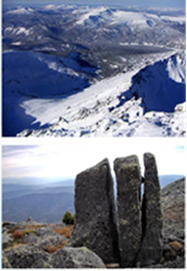